Сенсорное воспитание детей раннего возраста
Бурцева О.В. Воспитатель первой младшей группы №9
Сенсорное развитие-
это развитие восприятия и формирование представлений о внешних свойствах предметов: их форме, цвете, величине, положении в пространстве, а также запахе, вкусе и т.д.
Сенсорное воспитание-
целенаправленное совершенствование, развитие у детей сенсорных процессов (ощущений, восприятий, представлений)
Цель сенсорного воспитания формирование сенсорных способностей у малышей
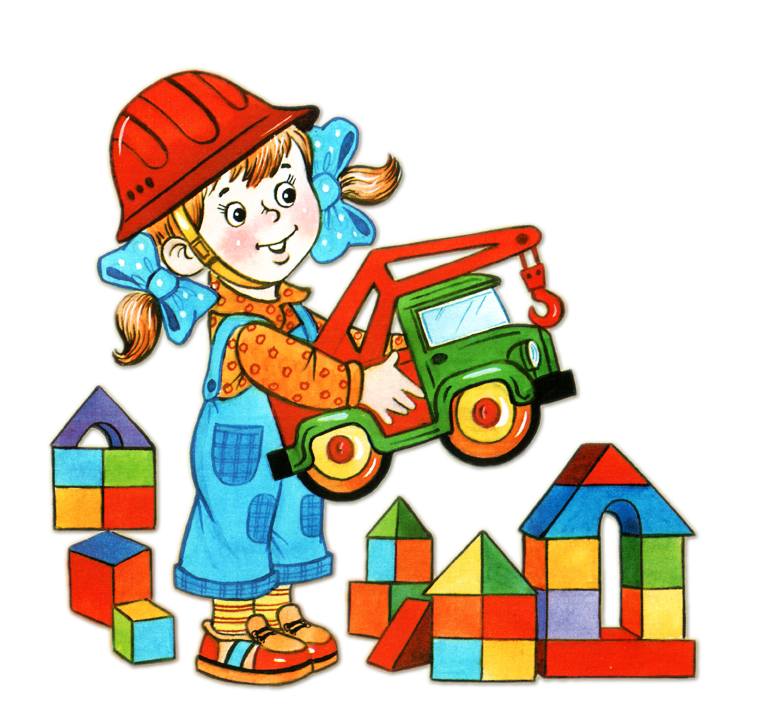 Задачи сенсорного воспитания
Формирование у детей систем перцептивных действий
   Формирование у детей систем сенсорных эталонов 
  Формирование у детей умений самостоятельно применять системы перцептивных действий и системы эталонов в практической и познавательной деятельности
Большое значение в сенсорном воспитании имеет формирование у детей представлений о сенсорных эталонах общепринятых образцах внешних свойств предметов
Эталонная система
Требования программы по сенсорному воспитанию с 2 до 3-х лет:
различать предметы по форме (кубик, кирпичик, шар, призма)
ориентироваться в соотношении плоскостных фигур (круг, овал, квадрат, прямоугольник)
сравнивать, соотносить, группировать однородные предметы по цвету, форме, величине
выделять формы предметов, обводя их по контуру то одной, то другой рукой
в рамках листа проводить вертикальные, горизонтальные, округлые, короткие и длинные линии
ориентироваться в 6 цветах,  называть их, подбирать по образцу
  ориентироваться в трех и более контрастных величинах 
  собирать пирамидку из 5-8 колец разной величины
 соотносить конфигурацию объемной геометрической фигуры с плоскостным изображением, накладывать на образец (раскладывает вкладыши разной величины или формы в аналогичные отверстия на доске)
 составлять целое из 4-х частей разрезных картинок, складных кубиков
Условия для выполнения задач
использование дидактических игр;
 создание условий для ознакомления детей с цветом, формой, величиной.
Дидактические игры
Геометрическая               Мобиль                     Собери 
       мозайка                  “ Карусель”               матрёшку
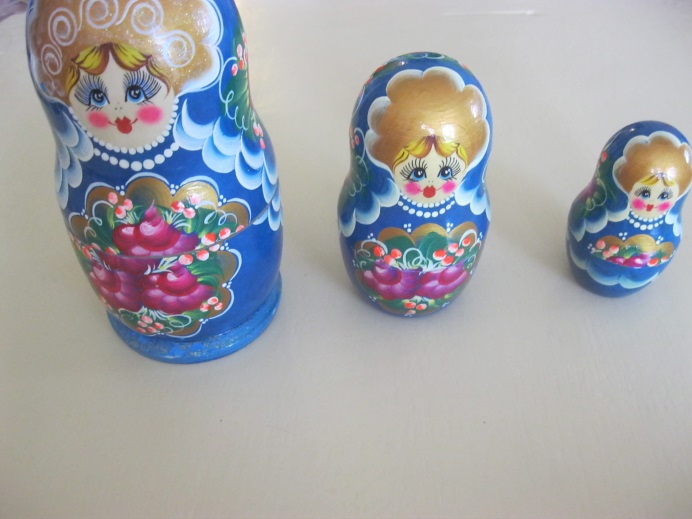 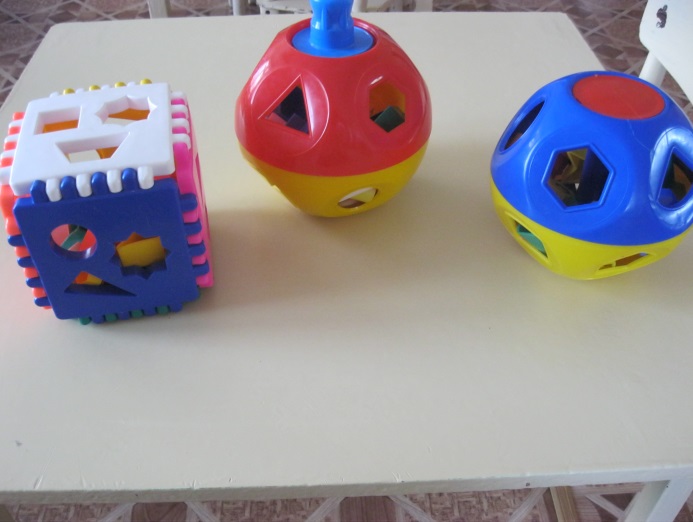 Дидактические пособия по ознакомлению детей с цветом, формой и величиной предметов
Мы играем
Игры с прищепками                         Игры с  дидактическими   
                                                                              пособиями
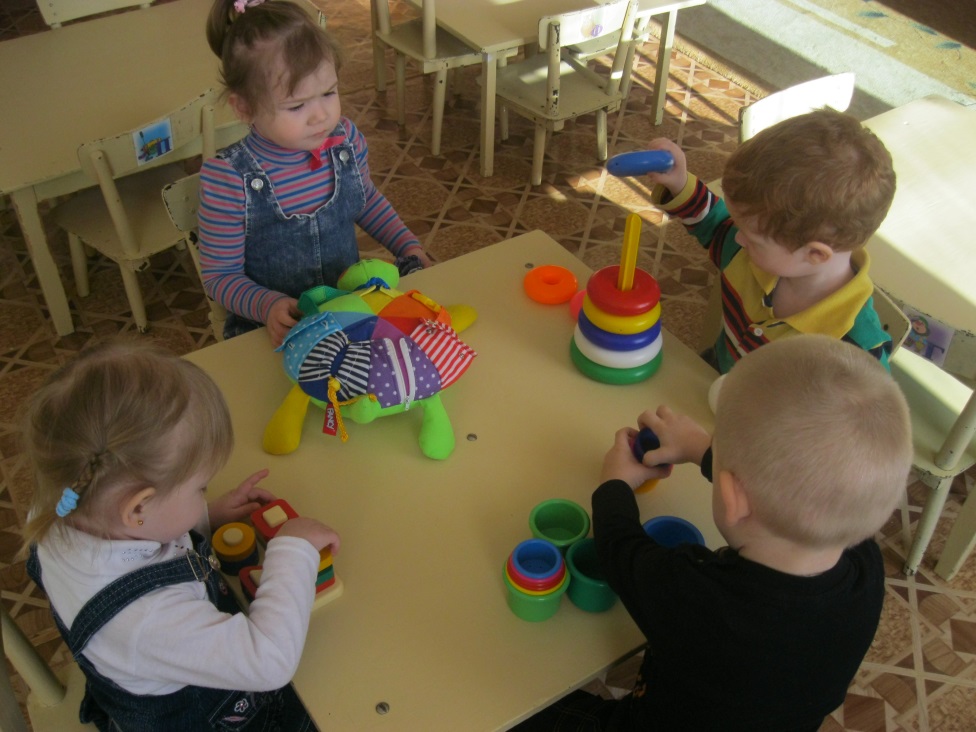 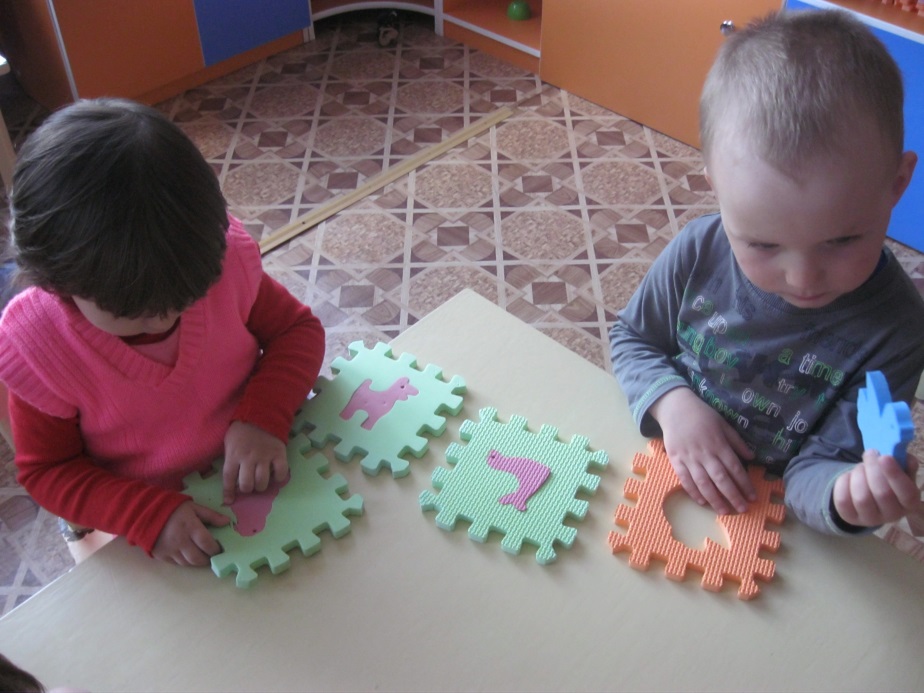 Работа с родителями
Родительски  собрания
Беседы
Консультации
Семинары-практикумы
Успешность физического, умственного и эстетического воспитания в значительной степени зависит от уровня сенсорного развития детей:от того на сколько совершенно ребенок слышит, видит, осязает окружающее
СПАСИБО ЗА ВНИМАНИЕ!!!
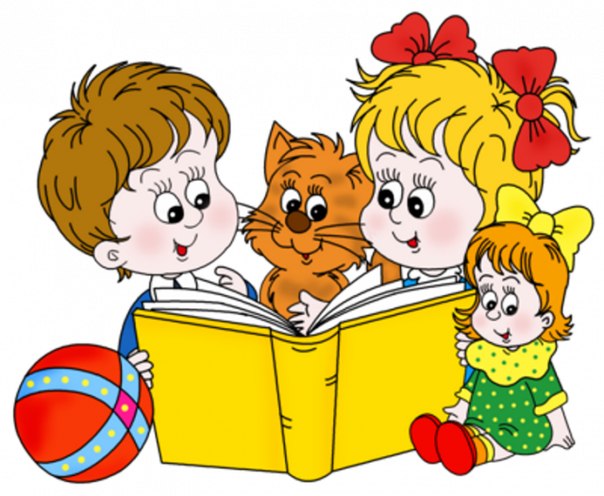